Intelligens rendszerfelügyelet
Konfigurációkezelés Windowson
Micskei Zoltán
http://mit.bme.hu/~micskeiz
[Speaker Notes: Utolsó módosítás: 2011. 03. 23.]
Previously…
Modellezés

Címtárak

Konfiguráció kezelés
Konfiguráció kezelés  alapok
Konfiguráció kezelés Windowson
Konfiguráció kezelés CMDB
Konfigurációkezelés általánosan
Kliens
Kliens
lib/tool
Hordozóprotokoll
Operációk
Adatok
Konfigurációs adatbázis/
Konfiguráció-menedzser
„Provider”
„Provider”
„Provider”
„Provider”
[Speaker Notes: Ez volt az általános séma, amit előző előadáson felrajzoltunk.]
Konfigurációkezelés Windowson
Kliens
Kliens
lib/tool
Hordozóprotokoll
Operációk
Adatok
Windows Management Instrumentation (WMI)
MOF
„Provider”
„Provider”
„Provider”
„Provider”
Windows Management Instrumentation (WMI)
WMI felhasználói szemszögből
CIM Object Manager Windowsra
„winmgmt” szolgáltatás
kiterjesztett sémakészlet

A modern Windowsokon elérhető
Felügyeleti megoldások alapja

Interfész: COM/DCOM
IWbemServices
lekérdezések, metódushívások, sémamódosítások, …
a CIM szabvány ilyeneket nem definiál!
Sokféle elérés: szkriptnyelvek, .NET…
WMI kipróbálása
WMIC: WMI command-line
Egyszerű parancssoros WMI felület
CIM elfedése alias-ok segítségével




Háttérben: Win32_Processor CIM osztály példányainak lekérdezése
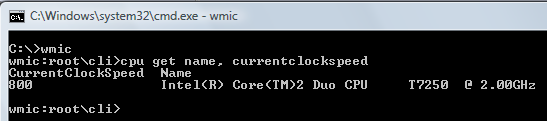 WMI - Tipikus feladatok
HW és SW elemek lekérdezése
BIOS verziószáma, memóriamodulok, telepített alkalmazások...
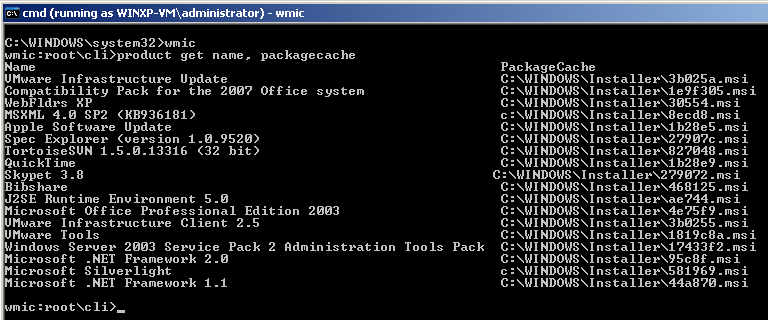 [Speaker Notes: wmic product get name, packagecache]
WMI – Tipikus feladatok
Beavatkozás:




Távoli lekérdezés/beavatkozás:
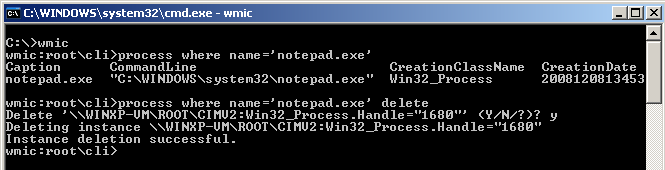 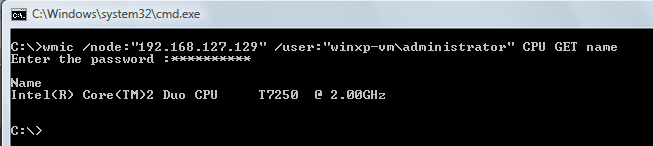 [Speaker Notes: process where name='notepad‘ delete

wmic /node:"192.168.127.129" /user:"winxp-vm\administrator" CPU GET name]
Ismerkedés a WMIC-kel
Aliasok kilistázása: wmic /?
Mit lehet kezdeni egy aliassal:
wmic logicaldisk /?
wmic os list full
Milyen paramétere van az adott műveletnek:
wmic logicaldisk  get /?:FULL
Exportálás 
wmic logicaldisk get /format /?
wmic logicaldisk get /format:rawxml > disks.xml
[Speaker Notes: WMIC leírása:
Technet, Windows Management Instrumentation Command-line, http://technet.microsoft.com/en-us/library/cc784189.aspx

WMIC verbs:
 ASSOC: The results are instances associated with the object
 CALL: Executes methods.
 CREATE: Creates a new instance and sets the property values for the new instance.
 DELETE: Deletes the current instance or set of instances.
 GET: Get specific properties.
 LIST: Show data. LIST is the default verb.
 SET: Property set operations.]
WMI architektúra: felhasználói szemszög
WMI információk felhasználása
CIMOM: WMI szolgáltatás
A lista bővíthető
Forrás: Soós Tibor és Szerényi László: Microsoft PowerShell 1.0 rendszergazdáknak – elmélet és gyakorlat
[Speaker Notes: Forrás: Soós Tibor és Szerényi László: Microsoft PowerShell 1.0 rendszergazdáknak – elmélet és gyakorlat 
http://www.microsoft.com/hun/dl.aspx?id=a5b21b7c-3d64-4144-a44c-27a495dbab2c 

WMI architektúra leírása:
MSDN, WMI Architecture, http://msdn.microsoft.com/en-us/library/aa394553(VS.85).aspx

Elemek:
 Managed objects: akiket a WMI kezel
 Providers: Managed objectről szolgáltat adatokat a WMI interfészének megfelelően. Egy DLL fájlból (megvalósítja az interfész műveleteit), és egy MOF fájlból áll (CIM osztályok, attribútumaik és műveleteik leírása)
 WMI service: beolvassa és létrehozza a névtereket, végrehajtja a fogyasztók műveleteit
 WMI repository: statikus adatok tárolása, pl. hogy milyen osztályokat definiálnak a prividerek. A legtöbb lekérdezést közvetlenül a providereknek küldi tovább
 Consumers: olyan alkalmazások, amik felhasználják a WMI-t (pl. felügyeleti szoftverek, szkriptek, stb.)]
Példa: néhány WMI névtér, osztály
WBEM könyvtár, MOF fájlok
WMI részei:
C:\windows\system32\wbem

Itt találhatóak:
*.exe
dll: provider-ek megvalósítása
*.mof
[Speaker Notes: A MOF fájlokat általában át kell másolni valahova, hogy meg tudjuk nézni őket.]
WMI Query Language (WQL)
WMI: nagy mennyiségű adat
WQL: keresés, szűrés ezekben

SQL szerű szintaxis:
SELECT attrib FROM osztály WHERE feltétel

Példa:
	SELECT eventcode, message, sourcenameFROM Win32_NTLogEvent WHERE type = 'error' AND logfile ='system'
WMI Query Language (WQL)
Kapcsolódó példányok lekérdezése
ASSOCIATORS OF kulcsszó
Példa:
ASSOCIATORS OF {Win32_LogicalDisk.DeviceID="C:"}
Összes kapcsolódó példány bármilyen referenciából
Csak adott kapcsolat mentén:
ASSOCIATORS OF {Win32_LogicalDisk.DeviceID="C:"} WHERE AssocClass = Win32_SystemDevices
WHERE ClassDefsOnly – csak osztályneveket
[Speaker Notes: Leírás: ASSOCIATORS OF Statement, http://msdn.microsoft.com/en-us/library/aa384793%28v=vs.85%29.aspx]
Hasznos eszközök (1)
WMI Control: biztonsági beállítások
Control Panel  Computer Management  WMI Control
Windows Management Instrumentation Tester
wbemtest.exe; átfogó teszteszköz
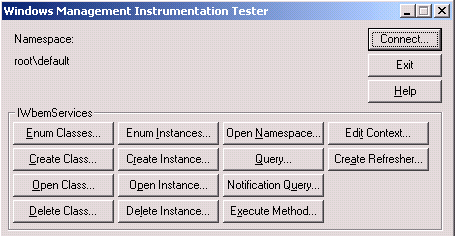 WMI elérése
Kliens
Kliens
Távoli elérés(Vista előtt):
DCOM
lib/tool
Helyi gép:
C++/COM, .NET, VBScript, PowerShell
Windows Management Instrumentation (WMI)
MOF
„Provider”
„Provider”
„Provider”
„Provider”
WMI távoli elérés
Megvalósítás: DCOM hívások
Tűzfal beállítások engedélyezése
Távoli adminisztráció (TCP 135-ös port)
netsh firewall set service RemoteAdmin enable
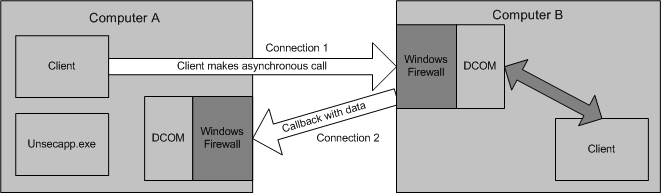 [Speaker Notes: Forrás: Connecting Through Windows Firewall, http://msdn.microsoft.com/en-us/library/aa389286.aspx

(Vista óta van már WS-Managementet használó elérés, lásd az előadás későbbi részén)]
WMI felhasználása
Ad-hoc lekérdezések, utasítások
Pl.: wmic.exe
Szkriptek készítése
bonyolultabb műveletek, rendszeres feladatok
Pl.: VBScript, PowerShell
Felhasználás .NET-es alkalmazásban
System.Management névtér osztályai
Rendszermenedzsment alkalmazáson keresztül
Pl.: MS System Center, HP OpenView…
WMI felhasználása – VBScript
Példa: nem működő eszközök lekérdezése
strComputer = "."
Set objWMIService = GetObject(_
  "winmgmts:\\" & strComputer & "\root\cimv2")
Set colItems = objWMIService.ExecQuery _
  ("Select * from Win32_PnPEntity " _
    & "WHERE ConfigManagerErrorCode <> 0")

For Each objItem in colItems
	Wscript.Echo "Name: " & objItem.Name
  Wscript.Echo "PNP Device ID: " &
    objItem.PNPDeviceID
  Wscript.Echo "Service: " & objItem.Service
Next
Helyi gép WMI szolgáltatása
WQL lekérdezés végrehajtása
Eredményhalmaz feldolgozása
[Speaker Notes: Végrehajtása: mentsük el egy notWorking.vbs fájlba, majd parancssorból:
cscript notWorking.vbs]
WMI felhasználása – .NET
Menyi szabad hely van a C: meghajtón?
WQL lekérdezés végrehajtása távoli gépen
Kapcsolódás a ManagementScope-hoz
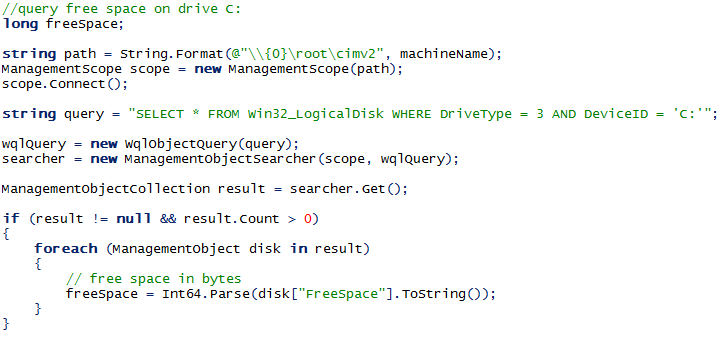 WQL lekérdezés
Eredményhalmaz feldolgozása
[Speaker Notes: //query free space on drive C:
long freeSpace;

string path = String.Format(@"\\{0}\root\cimv2", machineName);
ManagementScope scope = new ManagementScope(path);
scope.Connect();

string query = "SELECT * FROM Win32_LogicalDisk WHERE DriveType = 3 AND DeviceID = 'C:'";
                      
wqlQuery = new WqlObjectQuery(query);
searcher = new ManagementObjectSearcher(scope, wqlQuery);

ManagementObjectCollection result = searcher.Get();

if (result != null && result.Count > 0)
{
    foreach (ManagementObject disk in result)
    {
        // free space in bytes
        freeSpace = Int64.Parse(disk["FreeSpace"].ToString());        
    }
}]
WMI felhasználása – PowerShell
Get-WmiObject cmdlet segítségével





Visszaadott objektum:
Típus: System.Management.ManagementObject
CIM-ben definiált tulajdonságok
Metódusok
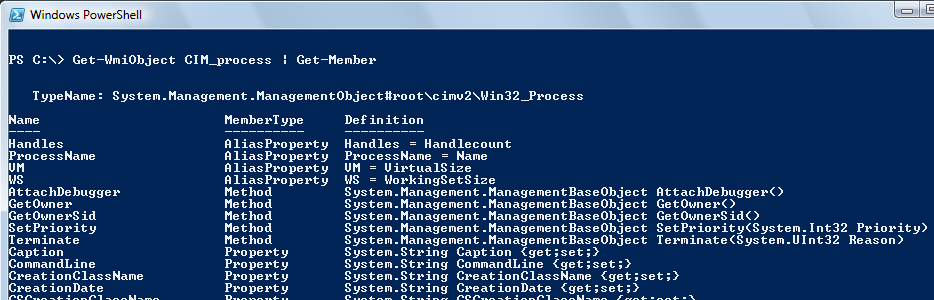 [Speaker Notes: Get-WmiObject CIM_process | Get-Member]
WMI felhasználása – PowerShell
Beépített CIM objektumok: 

Eredmények szűrése:
WQL kifejezés átadása a -query paraméterben
-Filter paraméter: WQL where része csak
vagy: PowerShell cmdletek használata
[wmi] típus használata
WmiPath string alapján objektum létrehozása
[wmi] '\\gep\root\cimv2:Win32_Processor.DeviceID="CPU0"'
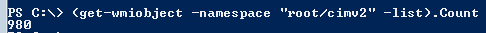 [Speaker Notes: get-wmiobject -namespace "root/cimv2" -list | where {$_.name -like "*memory*"}]
WMI felhasználása – PowerShell
Példa: keressük meg a memóriával kapcsolatos CIM objektumokat




Nézzük meg, hogy fut-e a W32Time szolgáltatás:
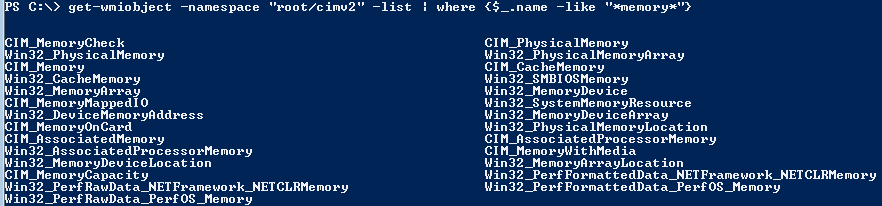 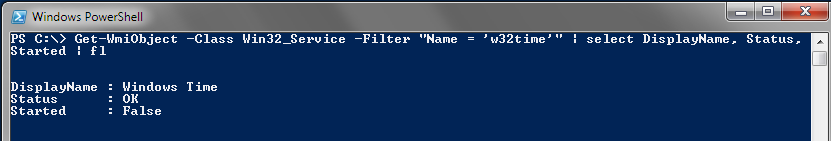 [Speaker Notes: Get-WmiObject -Class Win32_Service -Filter "Name = 'w32time'" | select DisplayName, Status, Started | fl]
WMI felhasználása – PowerShell
Egy kis segítség: PowerShell WMI Explorer
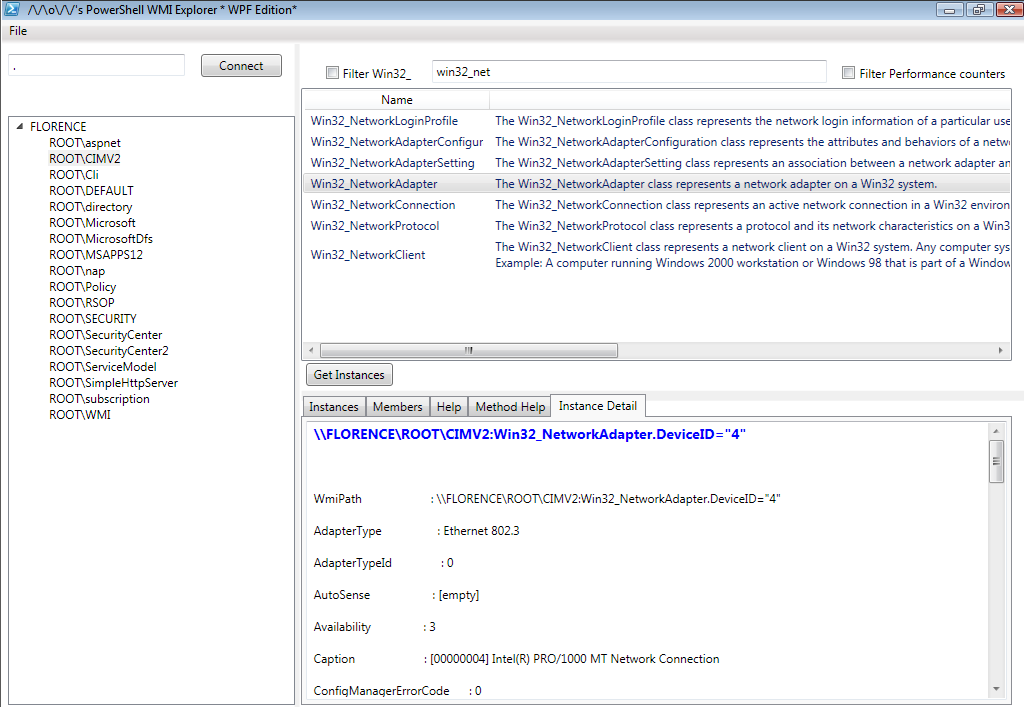 [Speaker Notes: PowerShell WMI Explorer letöltése: http://thepowershellguy.com/blogs/posh/pages/powershell-wmi-explorer.aspx]
WMI felhasználása – PowerShell
Melyik gépen nézzünk filmet este?
param(
    [string[]] $computers = $(throw "Supply machines!")
)

foreach ($computer in $computers){
	# maximális monitor felbontás
  $screenSize = (Get-WmiObject win32_DesktopMonitor -ComputerName $computer | Measure-Object -Maximum -Property screenwidth).Maximum

	# van-e divx a gépen
  $divx = (Get-WmiObject win32_codecfile -ComputerName $computer | where {$_.filename -contains "divx"} | Measure-Object).Count

  write-host $computer $screenSize $divx
}
WMI fejlesztői szemszögből
Provider feladatai
Metódushívás hatására „történjen is valami”
Osztályok példányai „a valóságot tükrözzék”
…
Megvalósító komponensek: WMI provider-ek
IWbemServices-t implementáló COM kiszolgálók
Meglehetősen bonyolult implementáció
Alternatíva: .NET System.Management névtér
WMI Providerek
Forrás: MSDN, http://msdn.microsoft.com/en-us/library/aa394553(VS.85).aspx
[Speaker Notes: Forrás: MSDN, http://msdn.microsoft.com/en-us/library/aa394553(VS.85).aspx]
WMI Provider készítése .NET-ben
Adatok megadása: attribútumokkal
WmiConfiguration: névtér megadása
ManagementEntity: osztály dekorálása
ManagementProbe: WMI-ból olvasható tulajdonság
ManagementTask: WMI-ból elérhető metódus
Példányosítás:
Singleton: csak egy példánya van
Multi-instance:  ManagementKey adja meg, hogy melyik példány kell nekünk
Futtatási mód:
Coupled: WMI szolgáltatás folyamatán belül
Decoupled: külön folyamatban, az alkalmazással együtt
Egyszerű .NET WMI Provider futtatása
[Speaker Notes: WMI Provider Extensions, http://msdn.microsoft.com/en-us/library/bb404670.aspx]
Egyszerű WMI Provider C#-ban
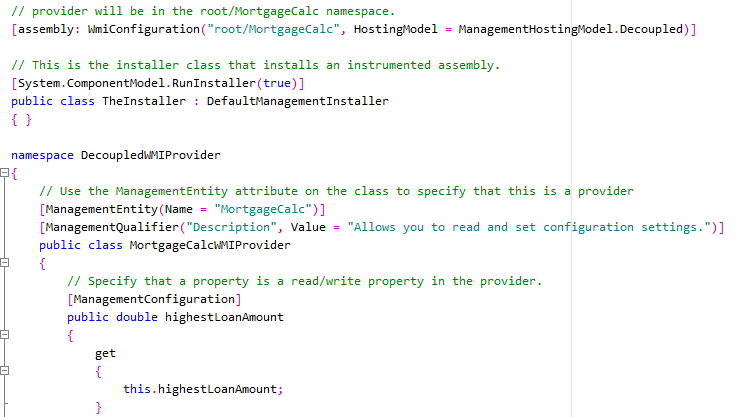 Hosting modell
Provider neve
WMI-ból lekérdezhető tulajdonság
Web Services for Management (WS-Management)
Kibocsátó: 	Distributed Management Task Force
Megalkotók: 	AMD, Dell, Intel, Microsoft, Sun…
Verzió:	 	első draft (2005. 09.), aktuális: 1.1.0 (2010. 03. 03.)
Cél: 		Webszolgáltatás alapú protokoll rendszerek 			menedzseléséhez
Konfigurációkezelés általánosan
Kliens
Kliens
lib/tool
WS-Management
Operációk
Adatok
CIM Object Manager
„Provider”
„Provider”
„Provider”
„Provider”
WS-Management
WBEM egyik protokollja

Web Service alapú
sok egyéb WS-* protokollra épül

CIMOM elérése, lekérdezése, menedzselése
De használható nem csak CIMOM-hoz!
WS-Managenent példa üzenet
Melyik gép
Mit akarunk
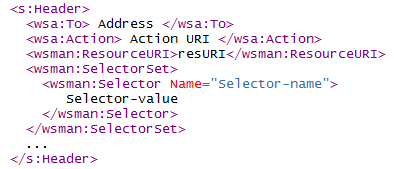 Gép melyik erőforrásával
Ha az erőforrás egy csoport (pl. CPU-k), akkor a csoport melyik tagja
[Speaker Notes: <s:Header>
  <wsa:To> Address </wsa:To>
  <wsa:Action> Action URI </wsa:Action>
  <wsman:ResourceURI>resURI</wsman:ResourceURI>
  <wsman:SelectorSet>
    <wsman:Selector Name="Selector-name">
       Selector-value
    </wsman:Selector>
  </wsman:SelectorSet>
  ...
</s:Header>]
WS-Management: műveletek
DISCOVER
erőforrások felderítése
GET, PUT, CREATE, DELETE
erőforrások kezelése 
ENUMERATE
gyűjtemények elemeinek felsorolása
SUBSCRIBE
eseményekre feliratkozás 
EXECUTE
metódusok meghívása
Felhasznált protokollok
WS-CIM Schema Translation
Integráció
WS-MAN WSDL Binding for CIM
Leíró
WS-Management
Alkalmazás
Resource
Addressing
WS-Transfer
WS-Enum
WS-Eventing
Adatátvitel
Security profiles
Biztonság
XML, SOAP, WS-Addressing
Üzenetküldés
HTTPS, TCP
Szállítás
Implementációk
Windows Remote Management (WinRM)
WMI lekérdezés és távoli parancssor
CLI, scripting API

Openwsman; F/OSS
Kiszolgáló: CIM-XML-t „fordít” WS-Managementre
Adapter tervezési minta; SBLIM SFCC, mint kliens
CLI, mod_wsman, Ruby kötések

wiseman; F/OSS
Java alapú kliens és kiszolgáló megvalósítás támogatása
Ki használja?
Windows Server 2008 R2
Server Manager távoli gépre
PowerShell 2.0 Remoting
VMware ESX és ESXi
openwsman deamon futtatása
Microsoft Operations Manager
Cross Platform: Linux gépek monitorozása
HP System Insights Manager
…
ESXi lekérdezése WinRM-ből
Kliens: Windows 7 (WinRM)
Kiszolgáló: VMware ESXi (openwsman)

winrm enum cimv2/CIM_Processor -r:https://galadriel.ftslab.local/wsman -skipCAcheck -skipCNcheck -auth:basic -username:root -password:password

VMware API leírás
Windows Remote Management (WinRM)
Windows Remote Management (WinRM)
Új távoli menedzsment szolgáltatás a Windowsban

WS-Management implementáció

Elérhetőség:
Windows 7, Server 2008 R2: gyárilag (2.0)
Vista, Server 2008: gyárilag (1.0), telepíthető (2.0)
XP, Windows Server 2003 R2: külön telepíthető (2.0 is)

WMI beágyazható WinRM-be, de több annál
WinRM vs. WMI
WMI:
DCOM-ot használ a távoli elérésre
Nem szabványos, nem tűzfalbarát

WinRM:
WS-Management
DMTF szabvány, http/https porton keresztül
WinRM architektúra
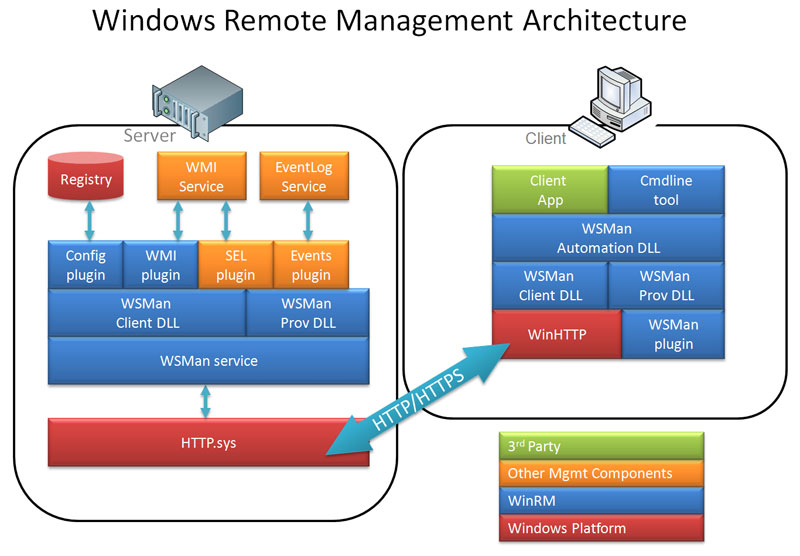 [Speaker Notes: Forrás: http://blogs.technet.com/otto/archive/2007/02/09/sample-vista-ws-man-winrm-commands.aspx]
WinRM inicializálása
WinRM részei:
WinRM szolgáltatás
WinRM listener: WS-Management üzenetek fogadására szolgáló végpont definíciója
Inicializálás:
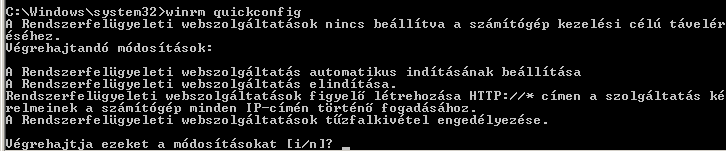 Példa WMI lekérdezés WinRM-en keresztül
Művelet: GET
Erőforrás URI: WMI objektum
Távoli gép, hitelesítési információ megadása
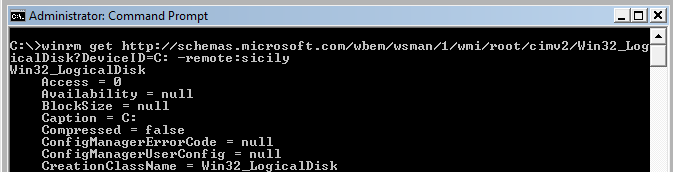 [Speaker Notes: winrm get http://schemas.microsoft.com/wbem/wsman/1/wmi/root/cimv2/Win32_LogicalDisk?DeviceID=C: -remote:sicily]
További műveletek
Enumerate:
Több objektum lekérése
winrm enumerate wmicimv2/Win32_LogicalDisk

Invoke:
Beavatkozás
winrm invoke StopService wmicimv2/win32_service?name=W32Time
WMI objektum elérése
Resource URI forma:
prefix/osztály?tulajdonság=érték

URI WMI prefix:
http://schemas.microsoft.com/wbem/wsman/1/wmi/<WmiNamespace>

URI példa:
http://schemas.microsoft.com/wbem/wsman/1/wmi/root/cimv2/Win32_Service?Name=Winmgmt
Alias-ok használata
winrm help alias

wmi      = http://schemas.microsoft.com/wbem/wsman/1/wmi
wmicimv2 = http://schemas.microsoft.com/wbem/wsman/1/wmi/root/cimv2
cimv2    = http://schemas.dmtf.org/wbem/wscim/1/cim-schema/2
winrm    = http://schemas.microsoft.com/wbem/wsman/1
wsman    = http://schemas.microsoft.com/wbem/wsman/1
shell    = http://schemas.microsoft.com/wbem/wsman/1/windows/shell
WinRM felhasználása
WinRM.cmd parancssori eszköz

PowerShell 2.0 Remoting

WinRM API (WSMan Automation)
pl.: VBScript, C#

XML üzenet legyártása egyéb módon
WinRM példa üzenet
Win32_LogicalDisk WMI objektum lekérdezése
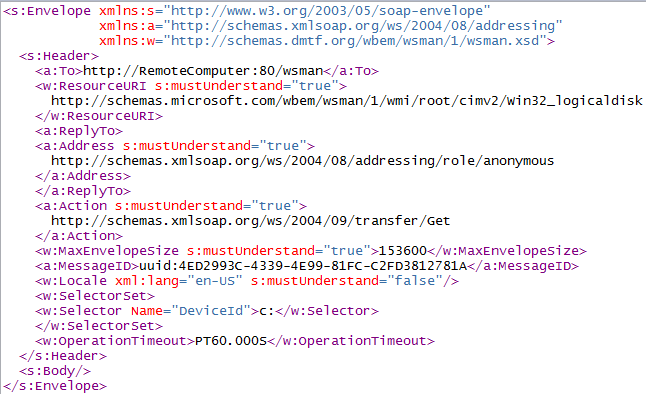 Biztonság
Titkosítás:
Nincs / HTTPS csatorna / XML üzenet titkosítása
Hitelesítés:
Basic / Negotiate / Kerberos …
Távoli fél azonosítása
Tanúsítvány / tartományi környezetben Kerberos
Trusted hosts

Leírások:
winrm help auth
winrm help config
WinRM teszt két Vista között
WinRM
WinRM beállítások
winrm get winrm/config
WinRM lekérdezés tartományi gépek között
winrm get wmicimv2/Win32_Processor -r:sicily
winrm enum wmicimv2/Win32_Processor -r:sicily
WinRM és openwsman:
Basic hitelesítés, cimv2 séma használata
Linux -> Windows: 
wsman identify  -h florence -port 5985 --auth basic
wsman  -h florence --port 5985 --auth basic enumerate http://schemas.microsoft.com/wbem/wsman/1/wmi/root/cimv2/Win32_Processor
Windows -> Linux:
Linuxon: openwsmand -d
Windows: winrm id -r:http://naples:8889/wsman -auth:basic -u:root
[Speaker Notes: Ahhoz, hogy a WinRM csatlakozni tudjon a Linux-os openwsmand-hez, ha nincs SSL bekonfigurálva:
winrm set winrm/config/client/auth @{Basic="true"}
winrm set winrm/config/client  @{AllowUnencrypted="true"}	
winrm set winrm/config/client @{TrustedHosts="<local>,naples"}]
WinRM használata PowerShellből
Beépített cmdletek a winrm.cmd feladataira
Lásd: Get-Help about_wsman
Set-WSManQuickConfig, Test-WSMan, Get-WSManInstance, cd wsman:

PowerShell Remoting
parancsok/szkriptek végrehajtása távoli gépen
WinRM-et használ alul
Interaktív / batch mód (akár több gépen párhuzamosan)
[Speaker Notes: Példa a cmdletek használatára:
	Get-WSManInstance wmicimv2/win32_processor -ComputerName server1 -Enumerate]
PowerShell remoting
Követelmény:
PowerShell 2.0, WinRM 2.0
Lásd: Get-Help about_remoting_requirements
Remoting engedélyezése: Enable-PSRemoting
Egy parancs távoli végrehajtása:
Invoke-Command -ComputerName nev -ScriptBlock {…}
Távoli munkamenet:
Enter-PSSession gepnev
Lásd: Get-Help about_remoting
[Speaker Notes: Windows Management Framework (Windows PowerShell 2.0, WinRM 2.0, and BITS 4.0), http://support.microsoft.com/kb/968929]
Összefoglalás
PowerShell Remoting
Kliens
Kliens
winrm.cmd
PS: Get-WmiObject
lib/tool
Hordozóprotokoll
WS-Management
DCOM
Operációk
Adatok
Konfigurációs adatbázis/
Konfiguráció-menedzser
WMI
CIM
MOF
„Provider”
„Provider”
„Provider”
„Provider”
WMI Providers
Összefoglalás
Konfigurációkezelés Windowson:
CIM, WMI
Saját alkalmazásunk kiegészítése:
WMI provider készítése
Távoli lekérdezés, beavatkozás:
WinRM (alacsony szinten)
PowerShell 2.0 Remoting
További információ
WMI
MSDN: WMI
WMI Blog
WinRM
MSDN: Windows Remote Management
Windows Remote Management Command-Line Tool (Winrm.cmd)
Openwsman
http://www.openwsman.org/